IP Attendant v2.8 
& UCP V5
Feature update
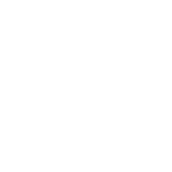 IP ATD V2.8  Group Tab Setting Max 100
No default Icon tab.
After group setting, only created group tab is activated.  
In each tab, Max 100 icon is displayed
IP ATD V2.8  Hotel PMS Event Log
PMS event (Reservation, Check-In, Check-Out, Wake Up…) is saved as CSV file format.
The CSV file is saved in C:\Program files\iPECS Attendant\PMSEvent
IP ATD V2.8  Hotel PMS Event Log